Взаимодействие специалистов в образовательном пространстве ДОУ
Подготовили музыкальные руководители
Ламысова Е.Н. 
Хачатрян Л.И.,
 ГБДОУ детский сад №96  Фрунзенского района 
Санкт-Петербурга
ТЕХНОЛОГИИ СОХРАНЕНИЯ И СТИМУЛИРОВАНИЯ ЗДОРОВЬЯ

динамические паузы (комплексы физ. минуток, которые могут включать дыхательную, пальчиковую, артикуляционную гимнастику, гимнастику для глаз и т.д.)

подвижные и спортивные игры;

контрастная дорожка, тренажеры;

ритмопластика;

релаксация;
ТЕХНОЛОГИИ ОБУЧЕНИЯ ЗДОРОВОМУ ОБРАЗУ ЖИЗНИ

утренняя гимнастика;
физкультурные занятия;
бассейн;
точечный массаж;
спортивные развлечения, праздники;
проблемно-игровые занятия (игротерапия);
коммуникативные игры;
занятия по серии «Здоровье»;
самомассаж;
комплекс упражнений на развитие мелкой моторики рук.
КОРРЕКЦИОННЫЕ ТЕХНОЛОГИИ

сказкотерапия;

технология музыкального воздействия;

психогимнастика;

арттерапия;

технология воздействием цветом.
ФОРМЫ ОЗДОРОВИТЕЛЬНОЙ РАБОТЫ НА МУЗЫКАЛЬНЫХ ЗАНЯТИЯХ

Дыхательная гимнастика;

Зрительная гимнастика;

Пальчиковая гимнастика;

Ритмическая гимнастика;

Релаксация;
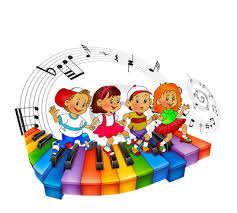 ДЫХАТЕЛЬНАЯ ГИМНАСТИКА

улучшение работы головного мозга, сердца и нервной системы;

развитие певческих способностей;

укрепление общего состояния здоровья;

улучшение нервно-психического состояния;      

профилактика болезней органов дыхания.
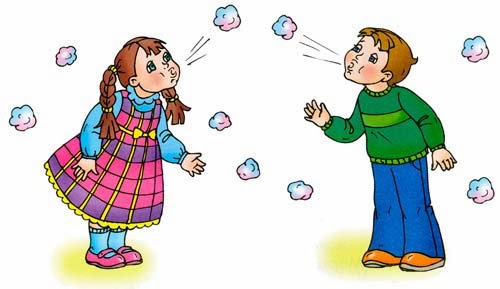 ДЫХАТЕЛЬНАЯ ГИМНАСТИКА
Упражнения:
 «Водолаз»

 «Цветочек»

 «Хомячок»

«Дракон»

«Шмель»
 
 «Ладошки»
Фото
ЗРИТЕЛЬНАЯ ГИМНАСТИКА





укрепление глазных мышц;

снятие напряжения с глаз;

активизации кровообращения глаз.
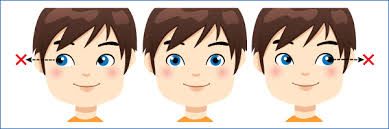 ЗРИТЕЛЬНАЯ ГИМНАСТИКА
фото
«Далеко - близко»
«Бабочки»
«Пальминг»
«Филин»
«Письмо носом»
«Жмурки»
«Удивились»
«Часы»
«Зайчики»
 «Стрекоза»
ПАЛЬЧИКОВАЯ ГИМНАСТИКА

Способствует овладению навыками мелкой моторики.

Помогает развивать речь.

Повышает работоспособность коры головного мозга.

Развивает у ребенка психические процессы: мышление, внимание, память, воображение.
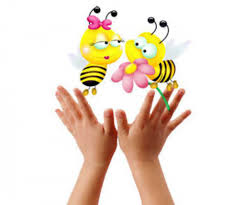 ПАЛЬЧИКОВАЯ ГИМНАСТИКА
РИТМИЧЕСКАЯ ГИМНАСТИКА
УПРАЖНЕНИЯ НА ПРОФИЛАКТИКУ И КОРРЕКЦИЮ НАРУШЕНИЯ ОСАНКИ И ПЛОСКОСТОПИЯ


улучшение работы сердечно-сосудистой и  дыхательной систем;

укрепление мышц;

улучшение координации движений;

исправление  осанки;

развитие выносливости, силовых качеств;

улучшение подвижности суставов.
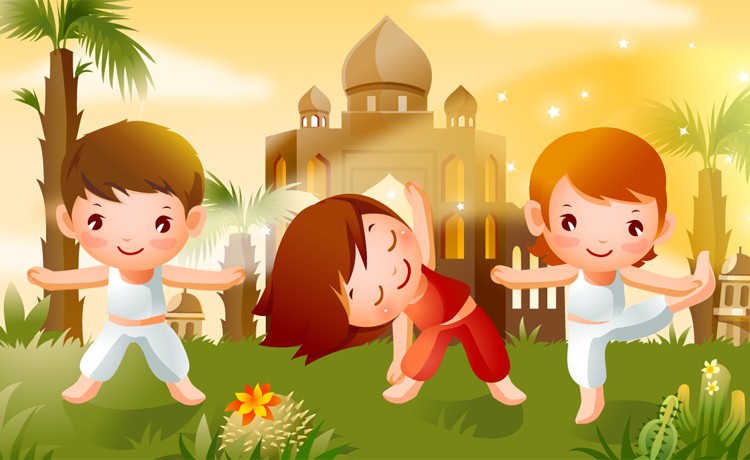 УПРАЖНЕНИЯ НА ПРОФИЛАКТИКУ И КОРРЕКЦИЮ НАРУШЕНИЯ ОСАНКИ И ПЛОСКОСТОПИЯ
Ходьба на носочках («лисичка»)
Ходьба на внешней стороне стопы («медведь»)
Ходьба с высоким подниманием колена («лось»)
Ходьба в полном приседе («ежик»)
Стойка на одной ноге («цапля»)
 Махи руками вверх-вних («птички летают»)
Сведение, разведение лопаток; поднимание, опускание плеч («плечи танцуют»)
Хлопки над головой и за спиной («хлопки»)
РЕЛАКСАЦИЯ
повышение психоэмоциональной устойчивости;
сброс излишек напряжения;
восстанавление равновесия;
обучение пониманию своего эмоционального состояния.
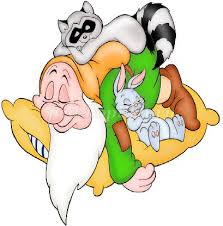 УПРАЖНЕНИЯ НА РЕЛАКСАЦИЮ
«Игра с песком»

«Злюка успокоилась»

«Полет бабочки»

 «Сосулька»

«Воздушный шар»

«Мыльные пузыри»
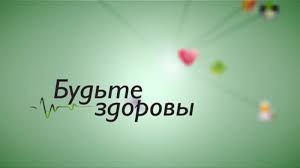 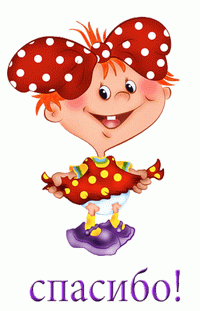